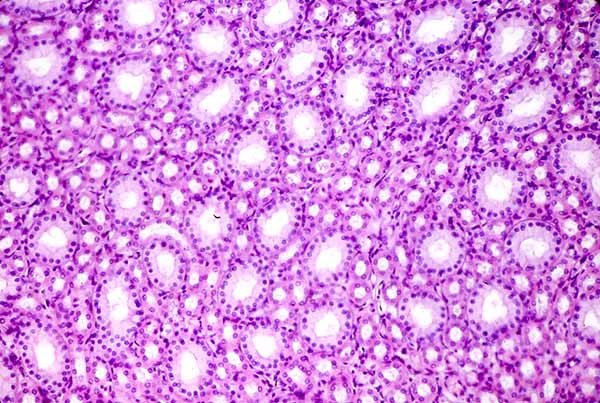 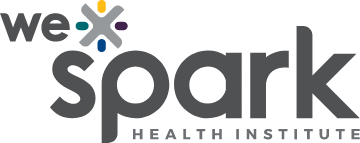 Learn to be aPATHOLOGIST
[Speaker Notes: Creators: Mitchell Elliott & Marisa Market
Adapted by: Krista Lucier.]
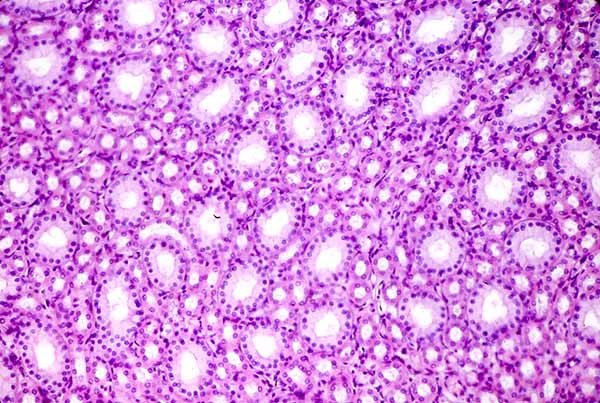 What is a Pathologist?
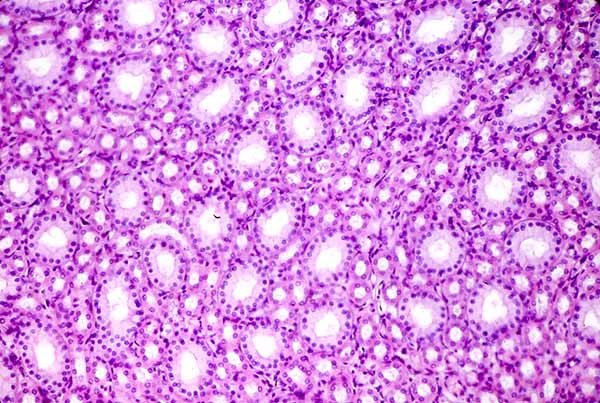 Determining Pathology
In this activity, you will have the opportunity to act as a pathologist! In each challenge, you will be given two tissue slides, and it will be your job to determine which one is normal, and which one is cancerous. 

Here are some tips to help you succeed in this activity…
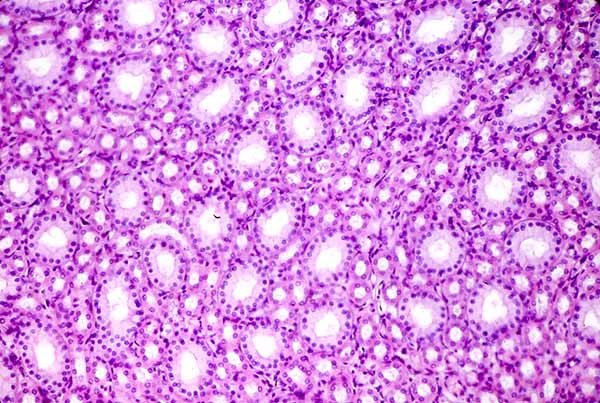 Tip #1: Distinct Structures
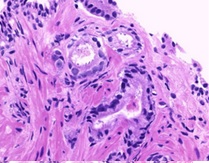 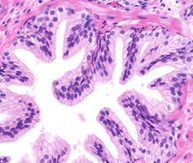 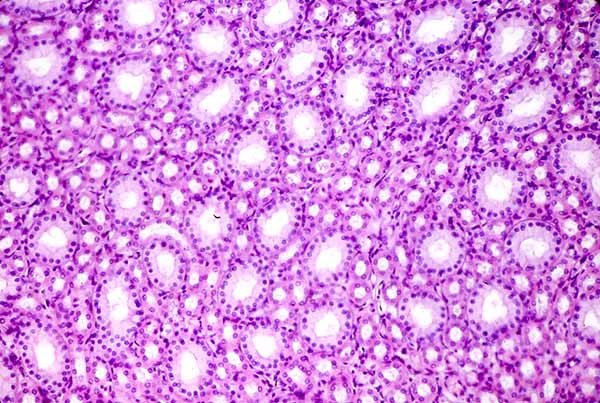 Tip #2: “Messy” Cells
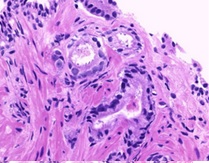 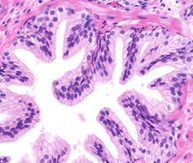 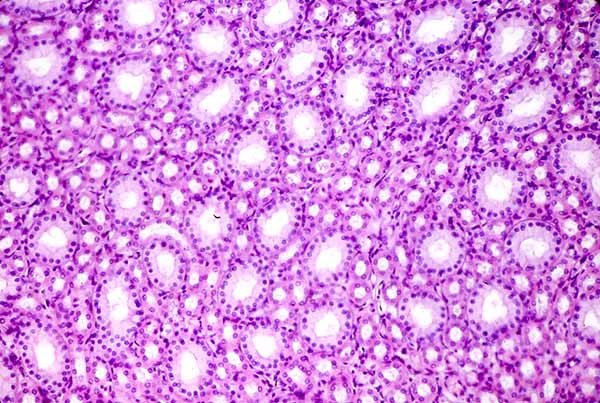 Tip #3: Many Nuclei
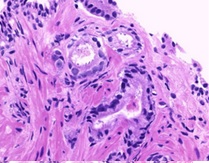 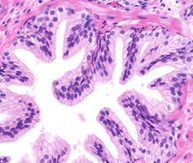 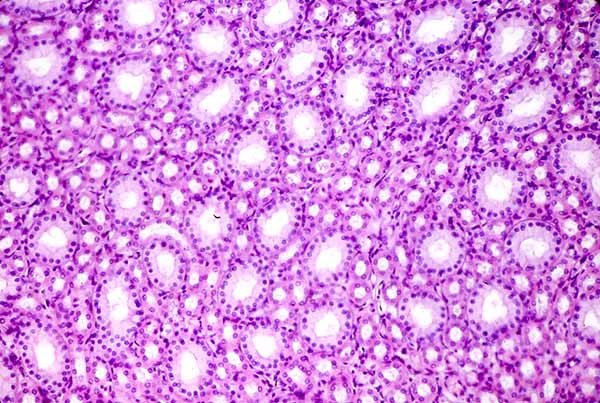 Tip #4: White Areas
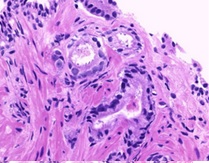 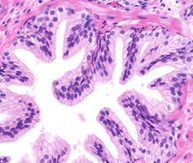 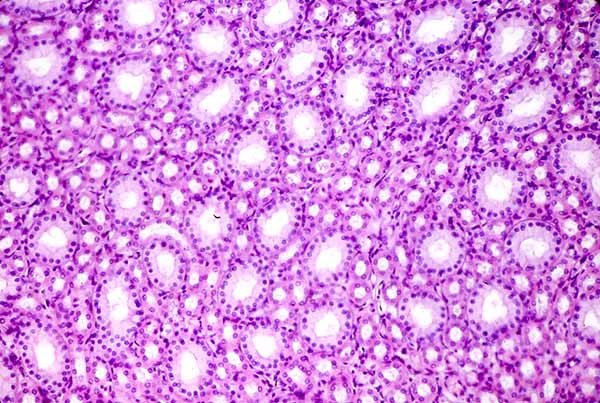 That was our final tip… so, let’s get pathologizing! 
Tip #5: Defined Borders
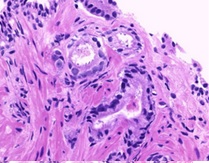 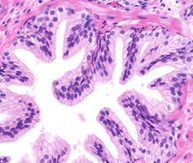 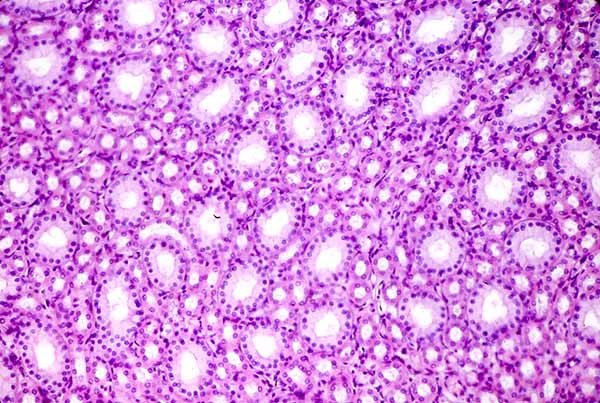 Which of the following is lung cancer?
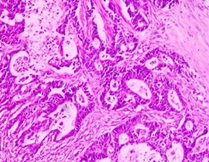 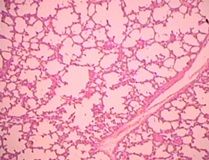 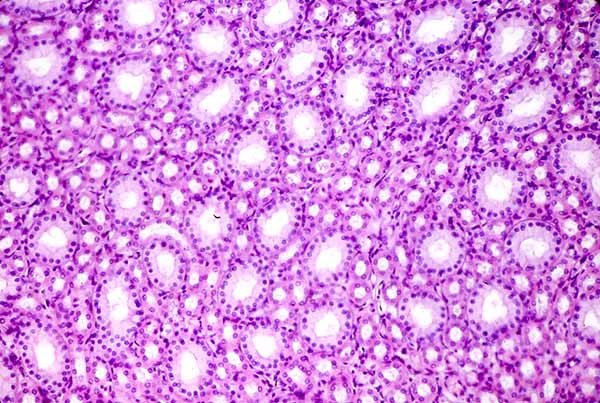 Sorry – that’s incorrect! 
Keep an eye out for patterns or specialized structures in the tissues – these won’t be present in cancerous cells.
 Try again
Move on 
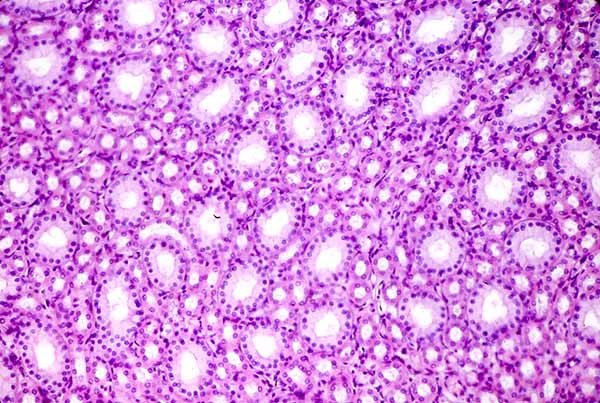 Correct! Well done 
 Go back
Continue 
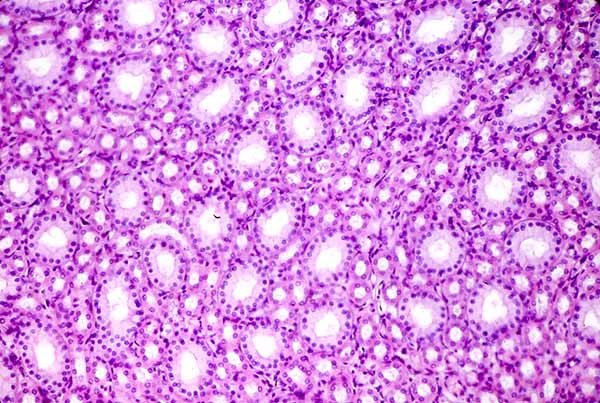 Which of the following is bone cancer?
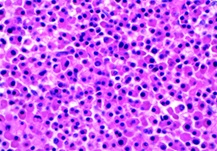 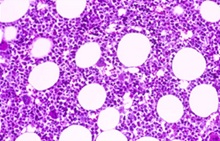 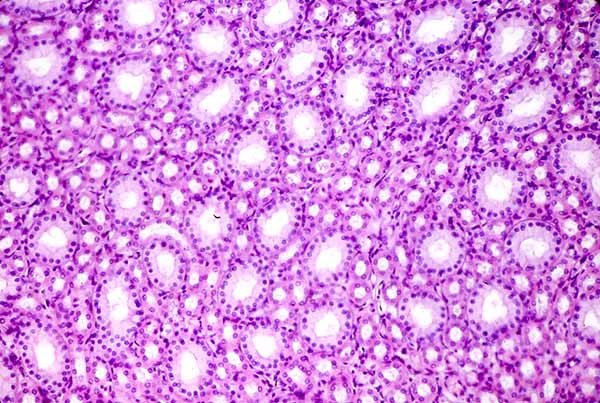 Sorry – that’s incorrect!
Note: We wouldn't expect cancer to leave empty spaces. Instead, we would expect it to grow out of control, in all directions possible!
 Try again
Move on 
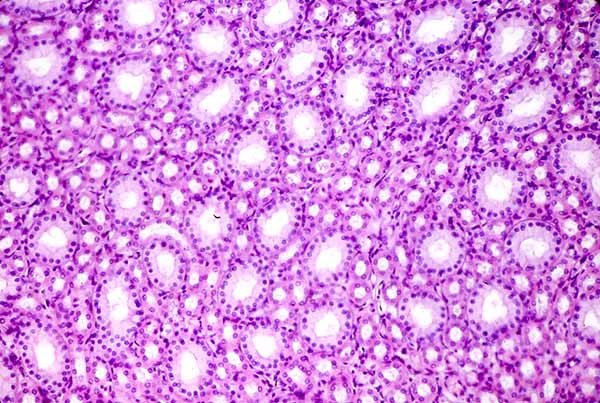 Correct! Well done 
 Go back
Continue 
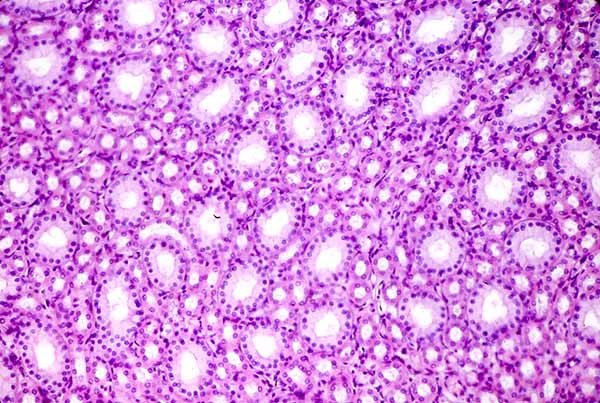 Which of the following is eye cancer?
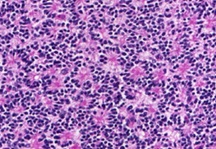 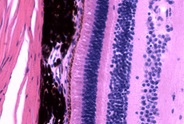 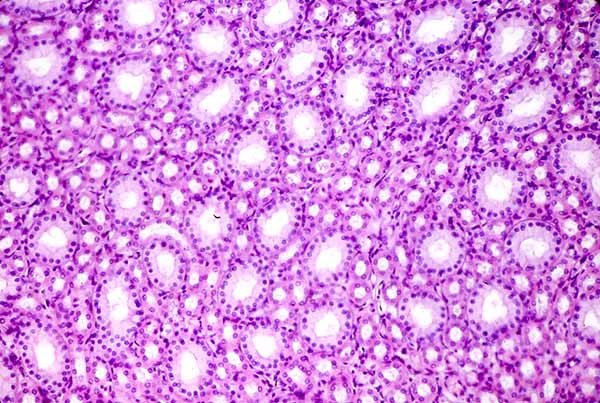 Sorry – that’s incorrect!
Keep an eye out for "messy" looking tissues - that's a good place to start when determining which one is cancerous.
 Try again
Move on 
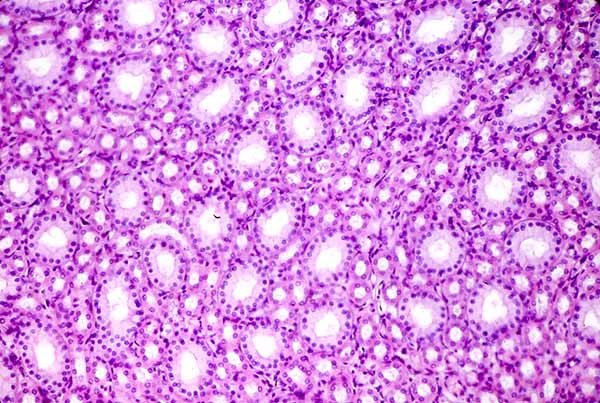 Correct! Well done 
 Go back
Continue 
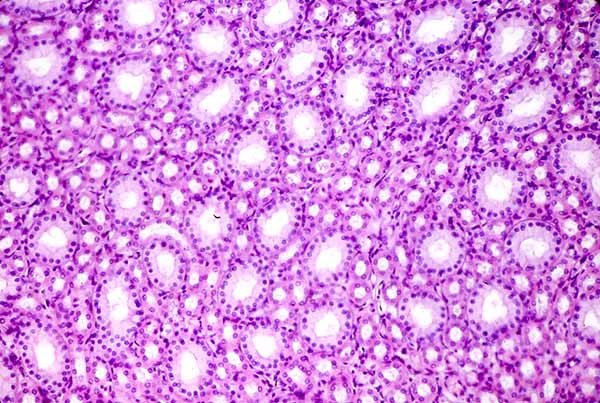 Which of the following is ovarian cancer?
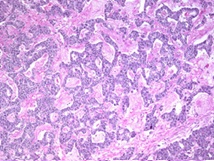 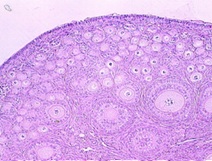 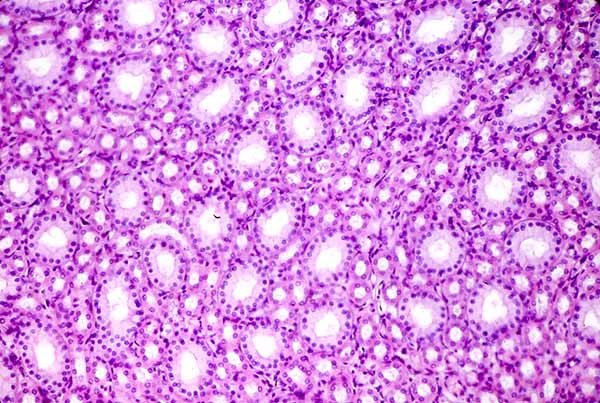 Sorry – that’s incorrect! 
Notice here there are clear, defined borders in the healthy tissue. We can also see circular shapes of various sizes within the ovary.
 Try again
Move on 
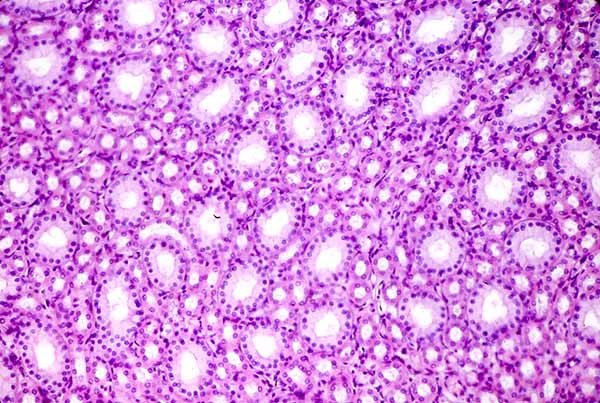 Correct! Well done 
 Go back
Continue 
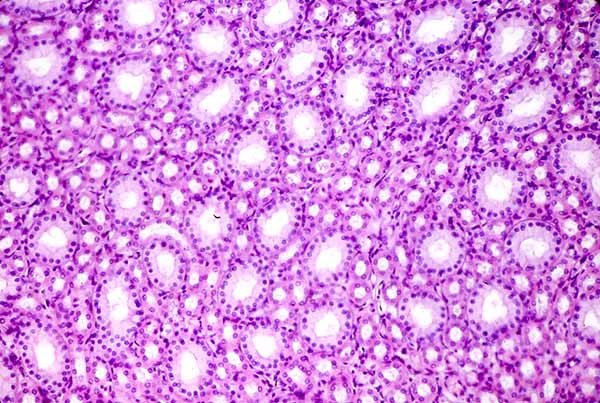 Which of the following is skin cancer?
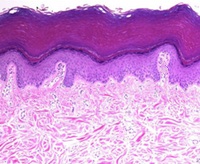 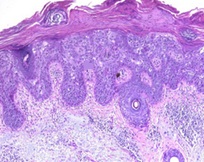 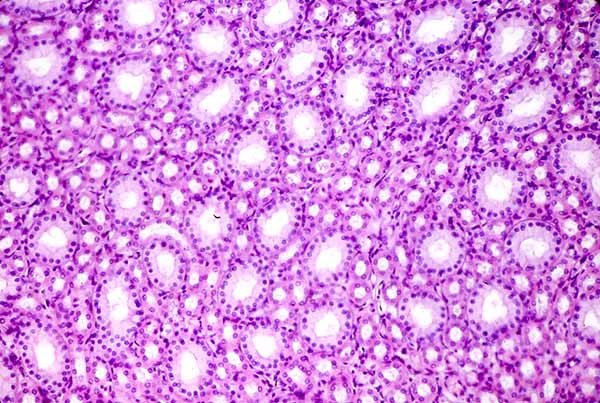 Sorry – that’s incorrect! 
Pay attention to the organization of the structures. Remember, cancer is an unorganized growth of cells that disrupts functionality of surrounding cells!
 Try again
Move on 
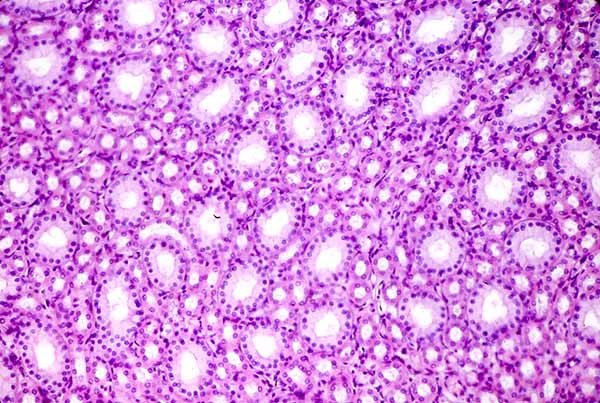 Correct! Well done 
 Go back
Continue 
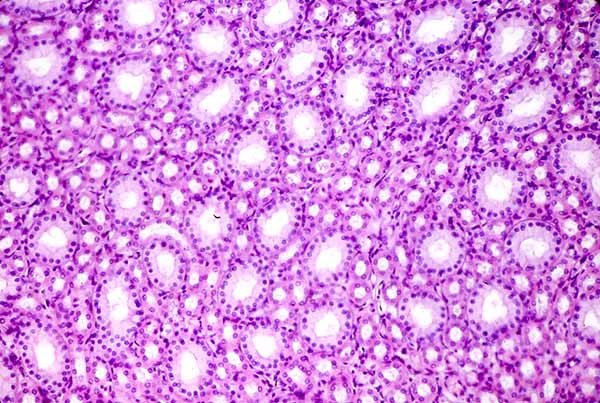 Which of the following is breast cancer?
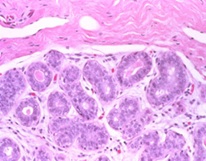 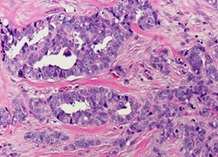 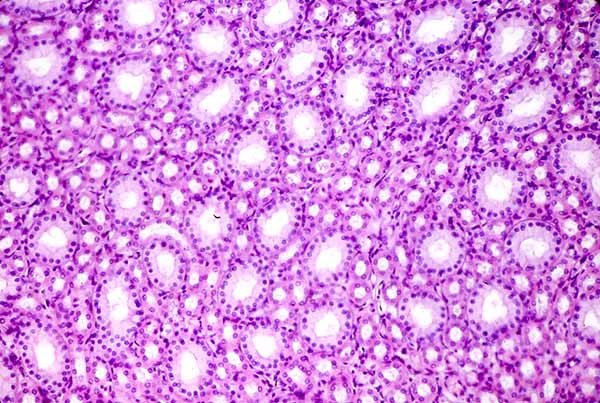 Sorry – that’s incorrect! 
In healthy tissue, you should observe specific structures to carry out specific functions/tasks. These structures aren’t as easily seen in cancerous tissue.
 Try again
Move on 
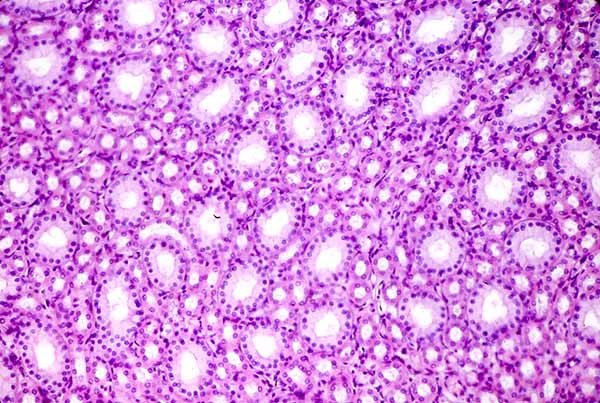 Correct! Well done 
 Go back
Continue 
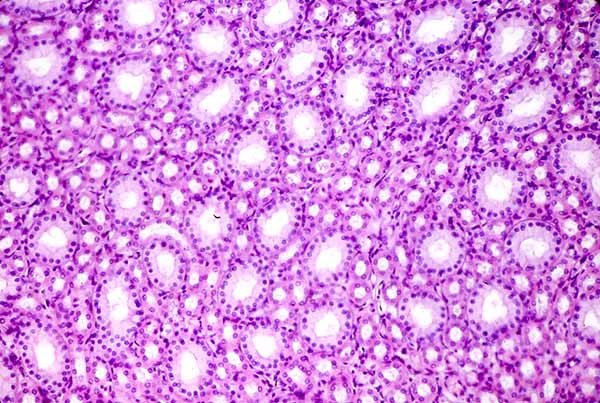 Which of the following is kidney cancer?
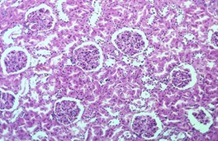 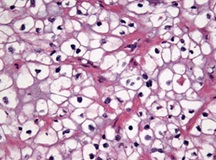 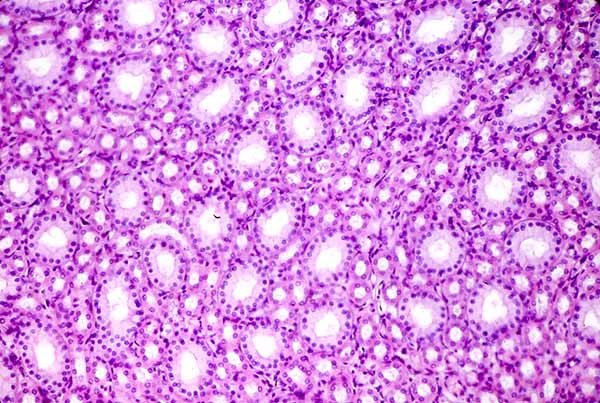 Sorry – that’s incorrect! 
Remember, cancer will disrupt uniformity/structure that a tissue may have. If you notice repeated patterns or shapes, you are likely looking at the healthy sample.
 Try again
Finish 
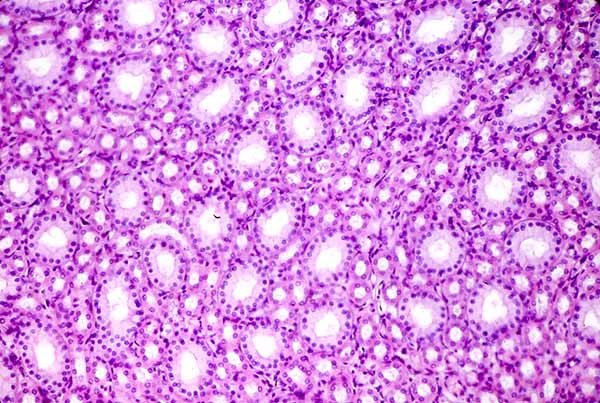 Correct! Well done 
 Go back
Finish 
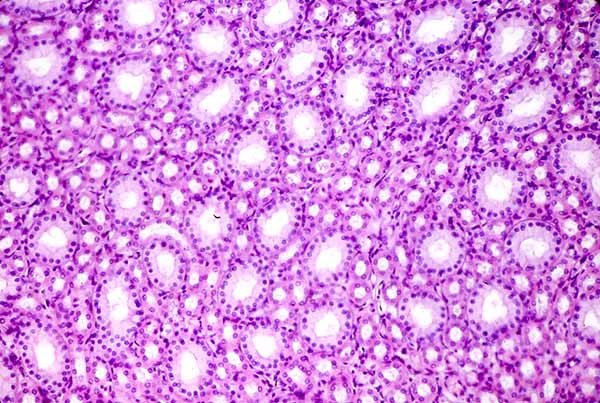 Which of the following is pancreatic cancer?
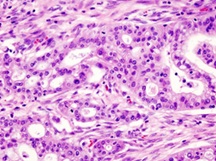 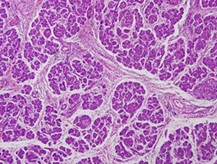 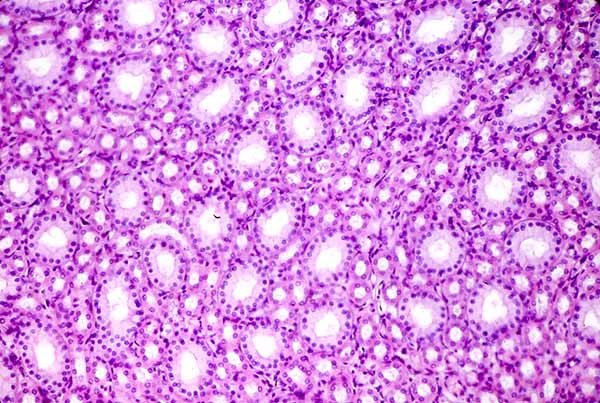 Sorry – that’s incorrect!
Remember, cancer will disrupt uniformity/structure that a tissue may have. If you notice repeated patterns or shapes, you are likely looking at the healthy sample.
 Try again
Move on 
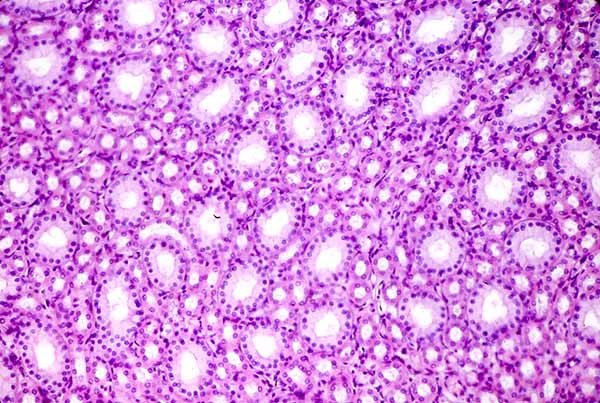 Correct! Well done 
 Go back
Continue 
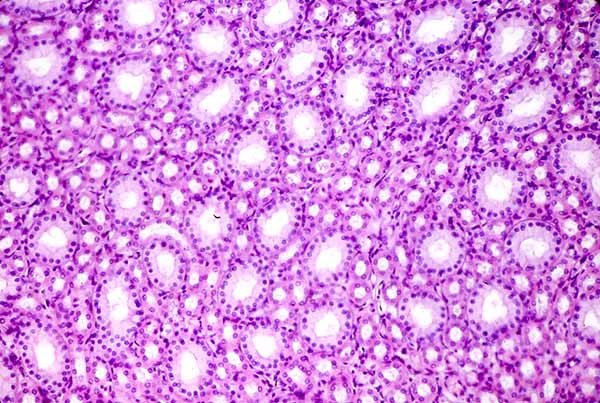 Which of the following is colon cancer?
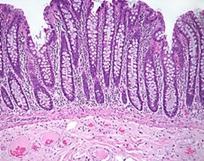 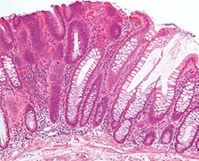 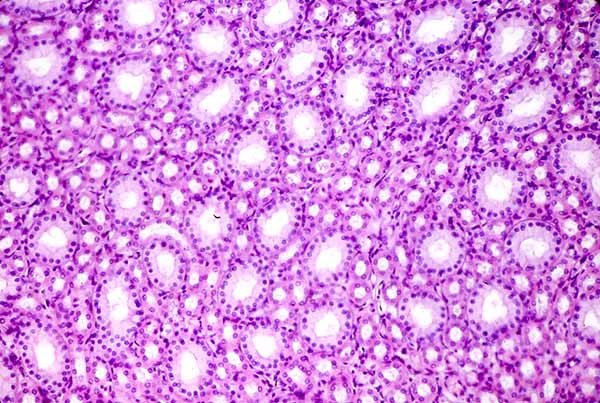 Sorry – that’s incorrect!
Cancer tends to disrupt specialized structures with its overgrowing cells! Looking for patterns is a good place to start when trying to determine which tissue is healthy.
 Try again
Move on 
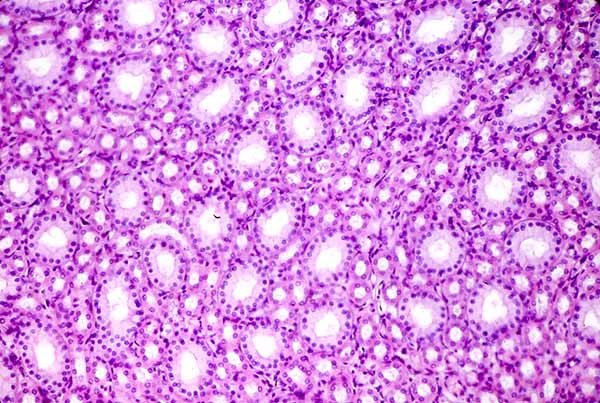 Correct! Well done 
 Go back
Continue 
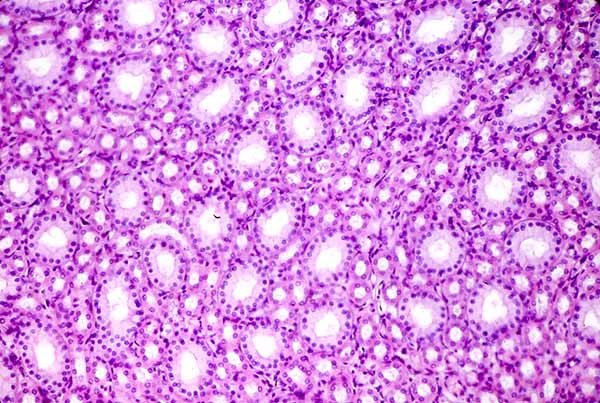 Which of the following is brain cancer?
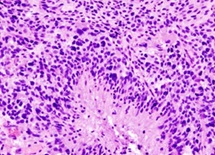 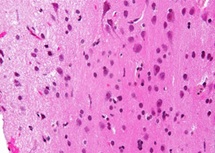 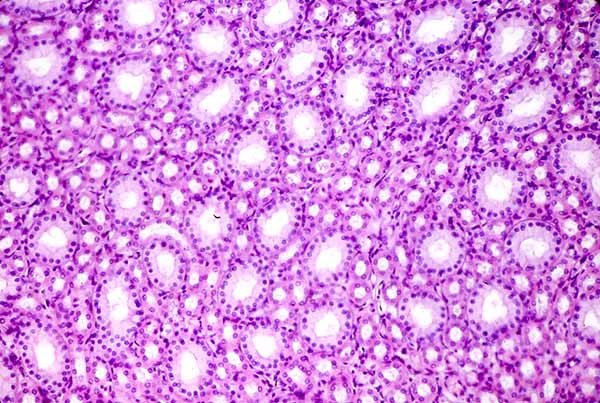 Sorry – that’s incorrect! 
Note: Dark dots represent the nuclei of cells present in that area. Since cancer is our cells growing out of control, we would expect more nuclei.
 Try again
Move on 
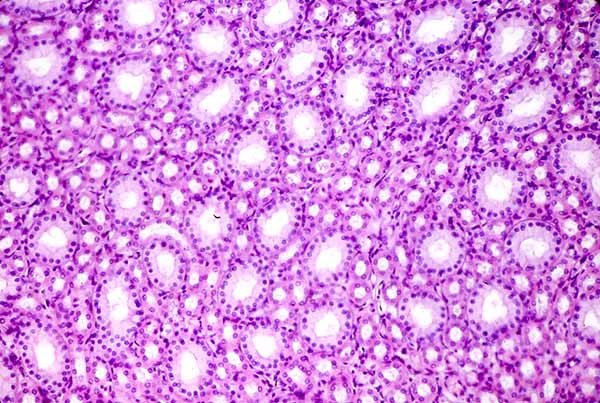 Correct! Well done 
 Go back
Continue 
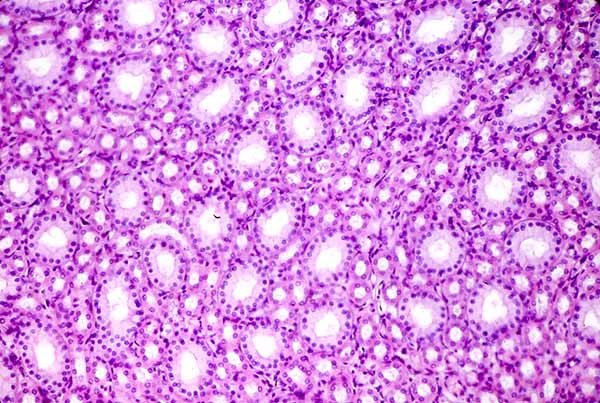 Which of the following is liver cancer?
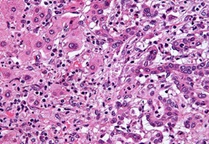 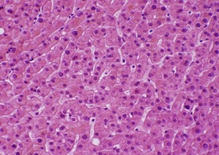 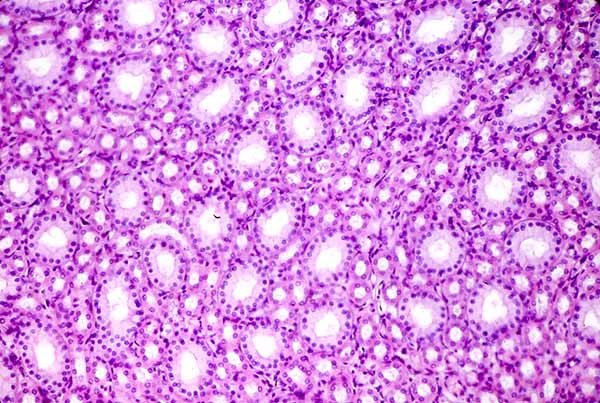 Sorry – that’s incorrect! 
Try to identify the tissue that looks "messy" versus the tissue that looks more organized and uniform. The messy tissue is likely to be cancerous.
 Try again
Move on 
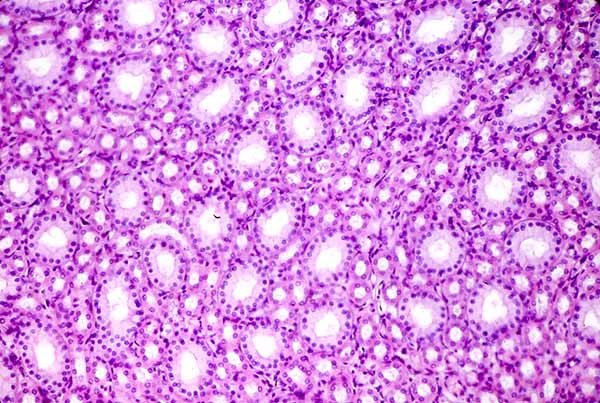 Correct! Well done 
 Go back
Continue 
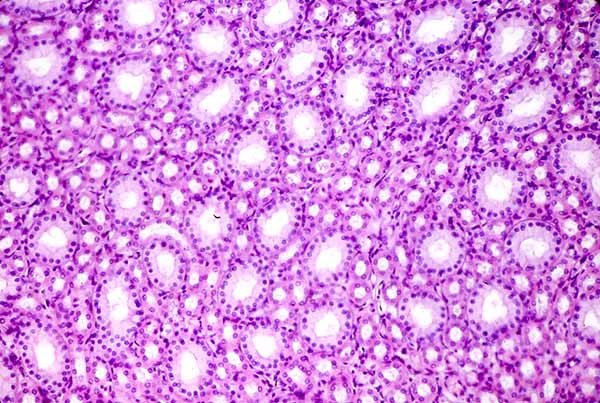 Thanks for practicing your pathology skills with us!
Without research, hope is just a word. Research allows us to continue to improve outcomes for patients and our community. Thank you for your support!
Like what you see? Scan the QR code below to give us feedback!
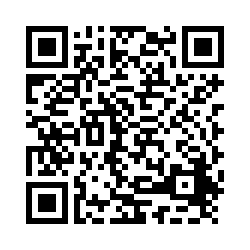 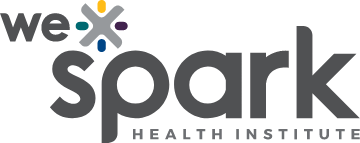 [Speaker Notes: Creators: Mitchell Elliott & Marisa Market
Adapted by: Krista Lucier.]